Beginner Traveler Authorship
Reference Material
Sign in to Pansophy and Docushare
Docushare Directory of Training Slides and Referenced Material
SRF Institute > 01 - SRF Projects > 06- For Reference, Additional Template and Processes
Training Slides:
SRF Institute > 01 - SRF Projects > 06- For Reference, Additional Template and Processes > Pansophy Related Training
Pansophy Training
What is a Traveler?
Jefferson Lab Work Control Document (WCD)
Used to document work on parts and assemblies.
Outlines steps and collects data from the users
Allows for later reference and datamine
Homepage Rundown
Homepage Rundown- URL and Login
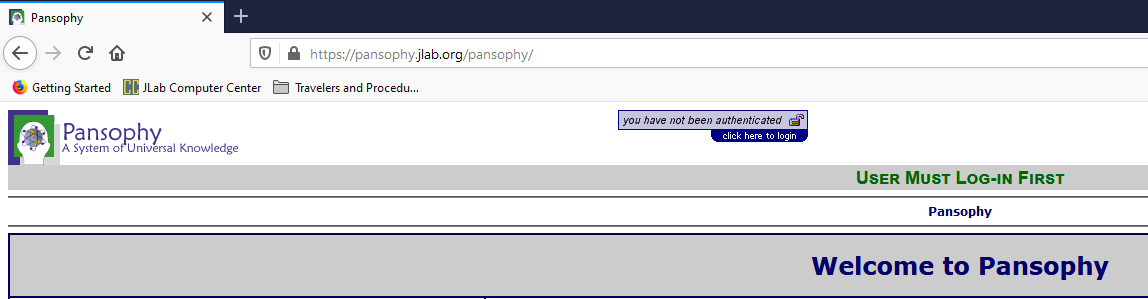 Users must log in to access Pansophy using their Jlab username and password
Pansophy Homepage URL
Homepage Rundown- Traveler Guides
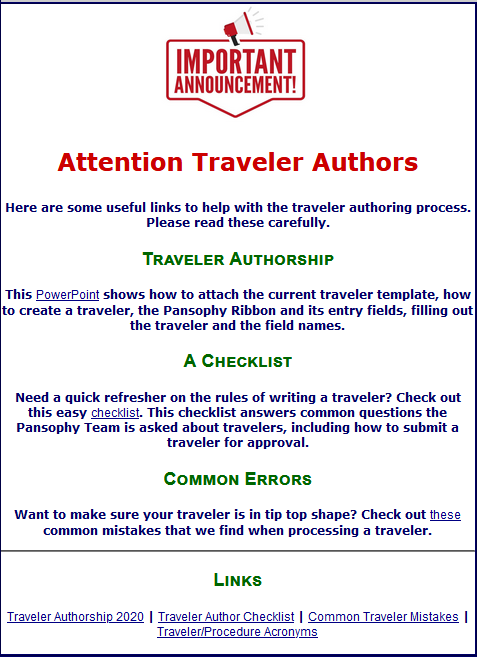 Homepage Rundown- Main Menu
Hovering over the different options creates new drop downs
Main Menu Options
Travelers: Links on information and guides for using the Travelers in Pansophy
Datamine: Menu for accessing the datamining
Training: Menu for training on travelers
Logbooks: Menu for accessing the pansophy logbook links
Docushare: All the links for the different docushare sections
PRIMeS: The SRF Project Inventory Management System home page
Facilities: Map of the JLab facilities, and address book
Projects: Project Configuration area for SNSPPU, LPRD, and L2HE
Admin: Menu for editing Traveler information
SamTraxsII: Menu for editing and viewing the Sample Tracking II data
Help: Menu for additional help and guides
Pansophy Help
Links to User Guides, Pansophy Help, and Training Slides
Found under the Main Menu drop-down
Data In
Putting data into Travelers
Select project from drop down menu to display open travelers
Traveler Menu
Search for Travelers
The list updates automatically
Do not press enter: this will give an error
Traveler Example - Traveler Cover Page (P0)
Header Page of Travelers
Displays Traveler ID, Descriptions, and linked reference material
Traveler Example- P1
Contact Pansophy@jlab.org for help when needed
Instantiating Travelers
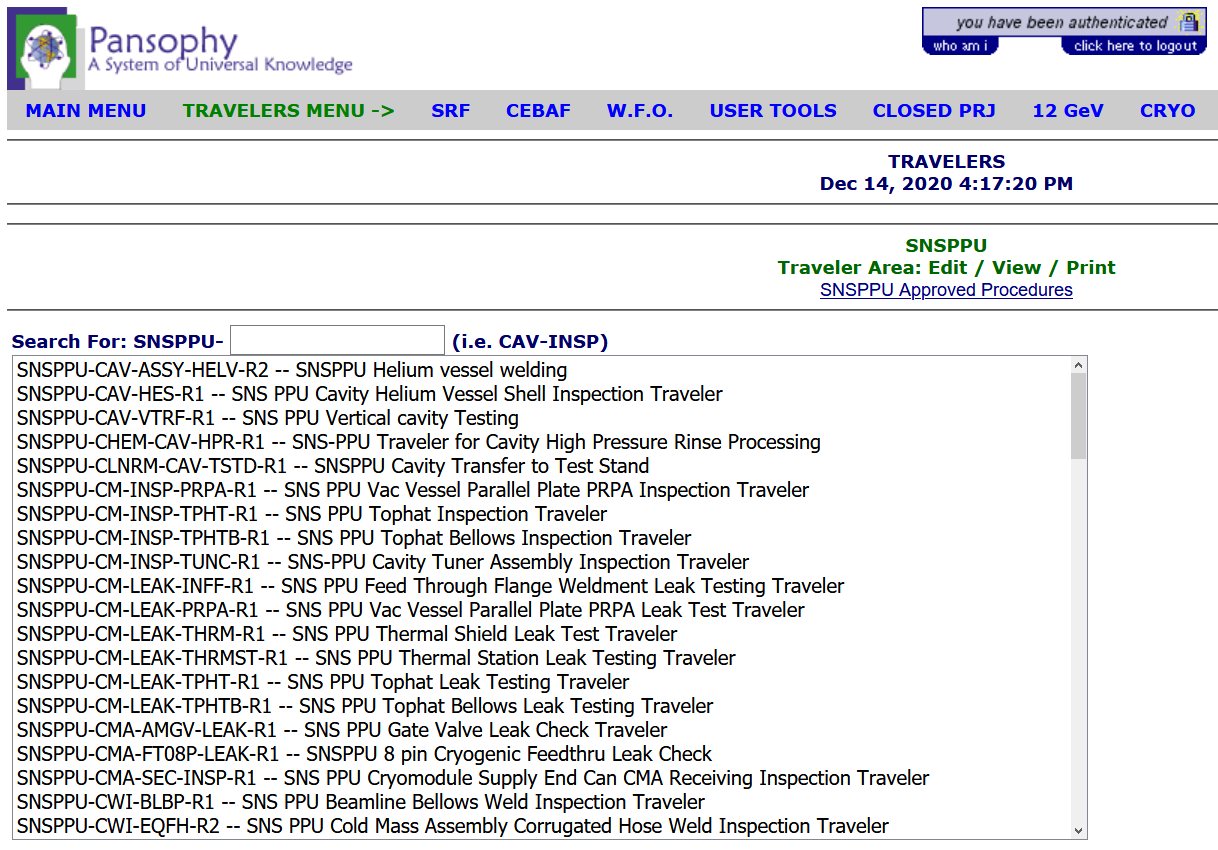 1. Select Traveler
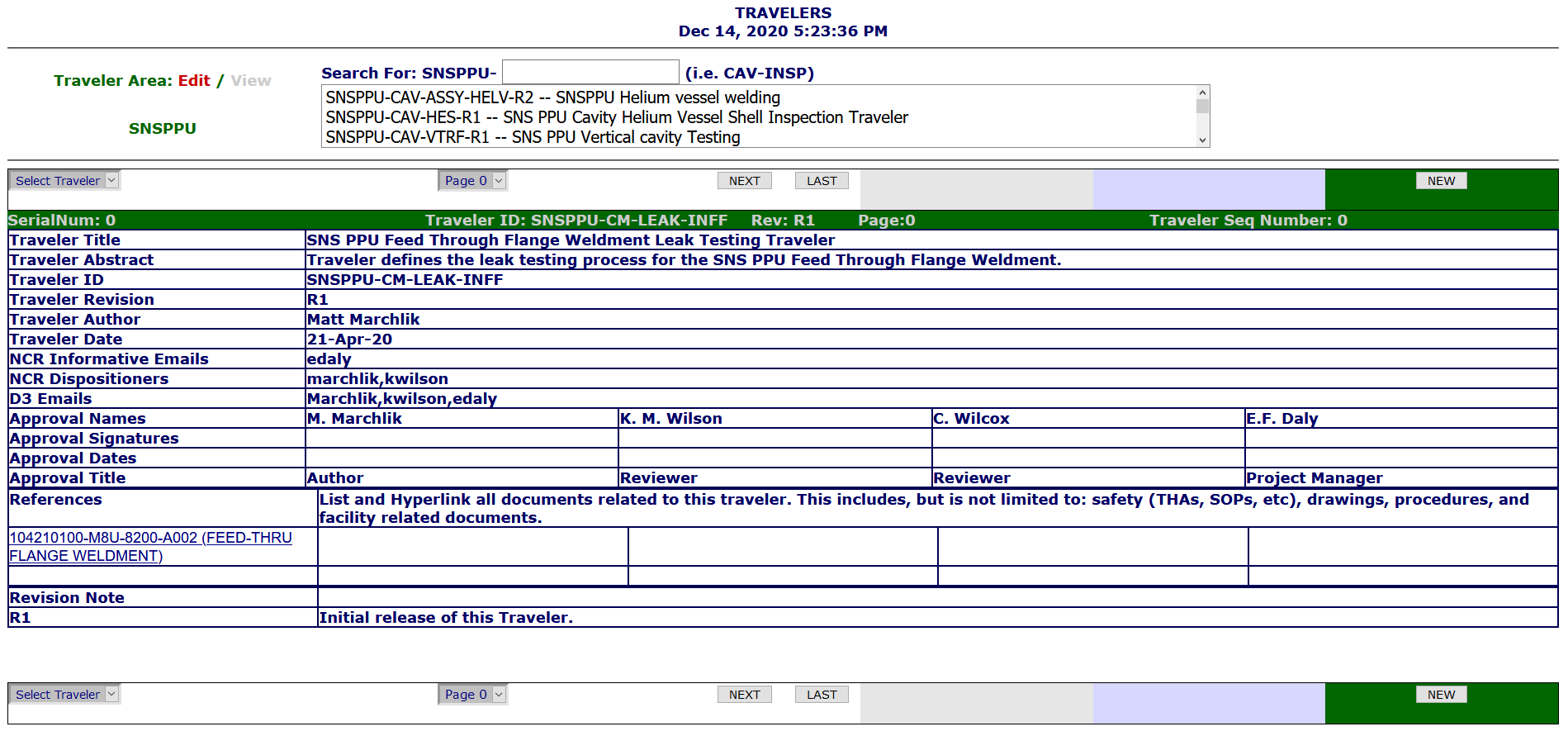 2. Select New
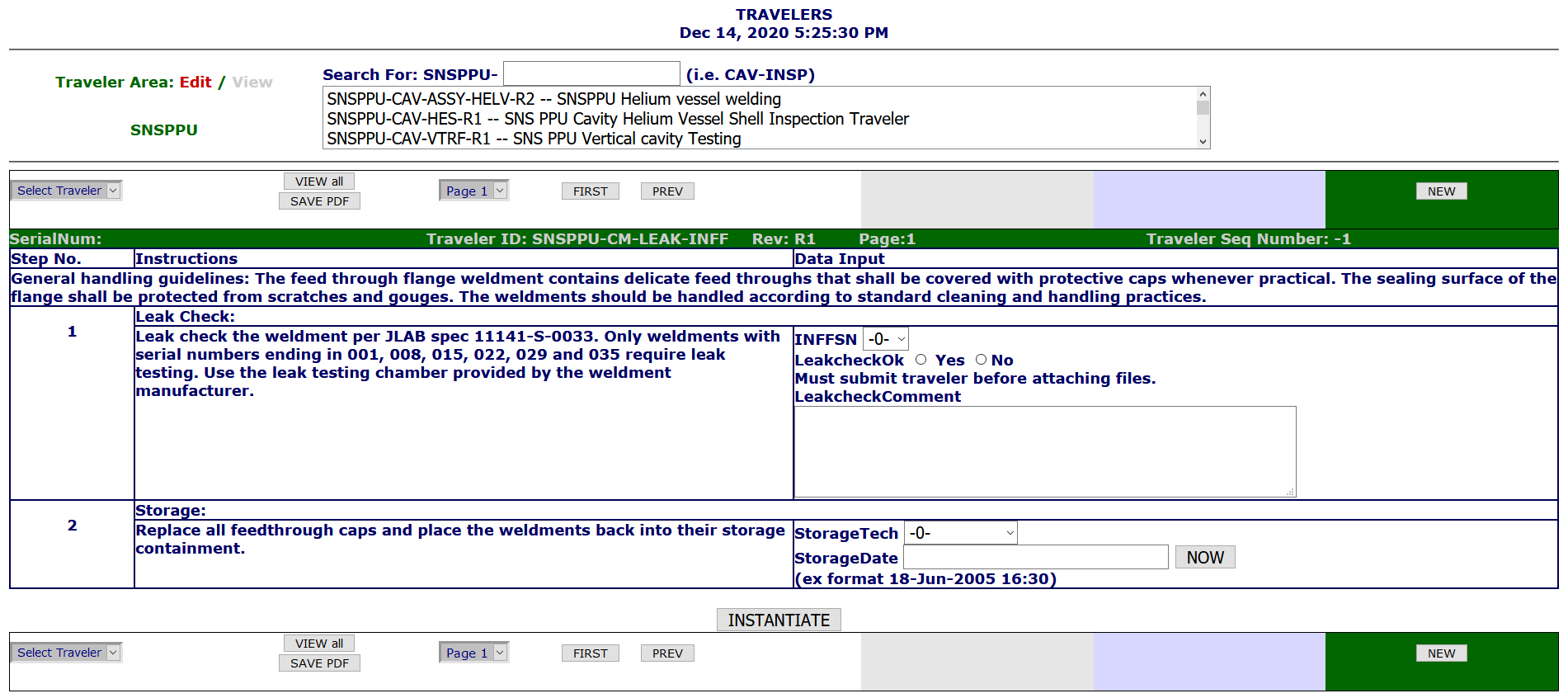 3. Instantiate The New Traveler
4. Traveler Receives a Sequence Number after instantiation
Entering Data
Select previously created traveler
Page Control Buttons
Continue to Add/Update Data
SUBMIT 
EACH 
PAGE
Securing Data
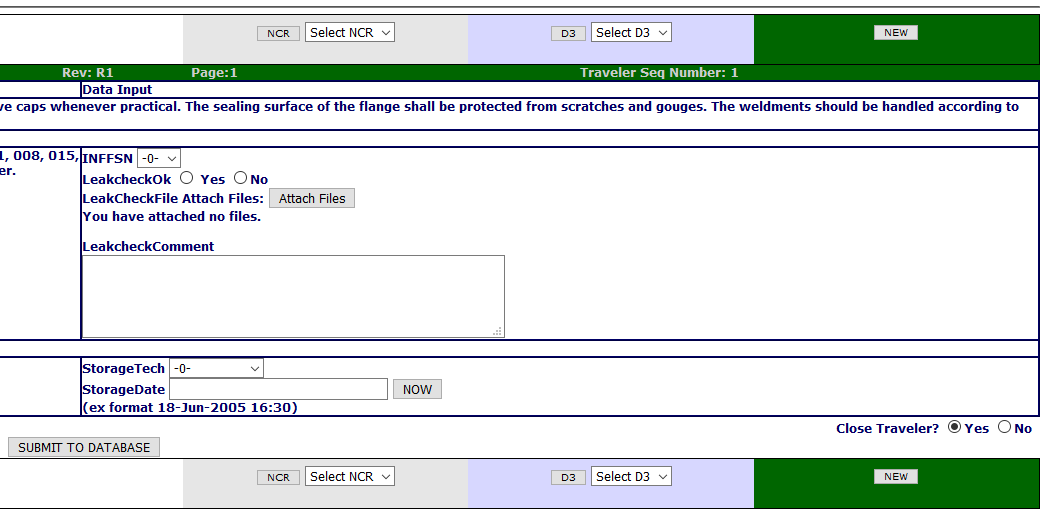 Until a Traveler is closed, data can be entered and edited
1
2
Once closed, ALL DATA is locked and cannot be changed
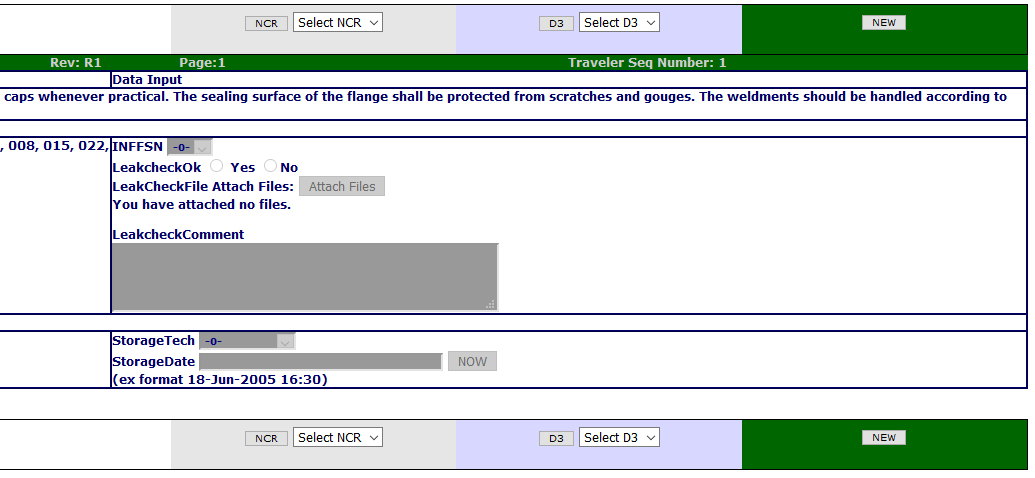 Data is never deleted, a history of all changes is kept
Uploading Files
IMPORTANT
Traveler MUST be instantiated before uploading files
Click Browse
In the pop-up, open the file you wish to upload
Clicking the Attach Files button will open another tab
1
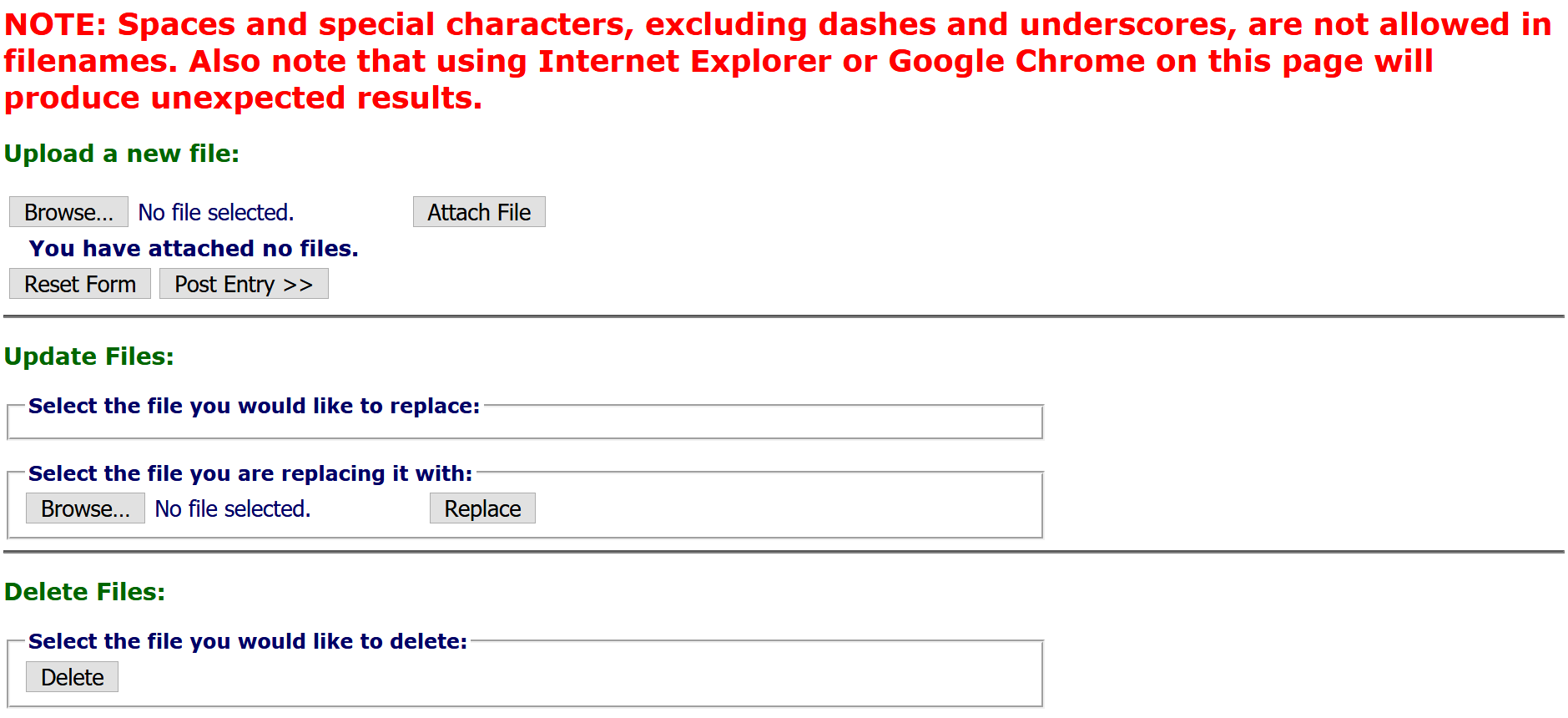 2
Click Attach File, then Post Entry
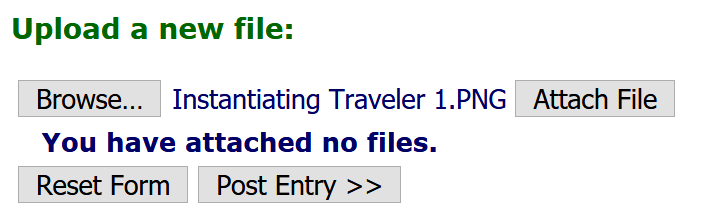 3
4
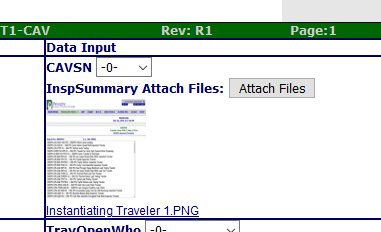 File will be displayed next to Attach Files button
5
Hold Points (Not Signer)
Hold Points can only be cleared by the designated person(s)
Until the hold point is cleared, data cannot be added to subsequent pages
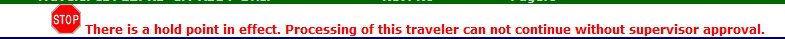 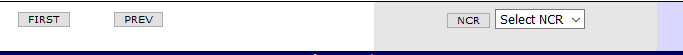 Hold Points (Signer)
This means a designated “signer” is logged in
Click the Stop Sign, then click your decision in the pop-up
This means the hold point is cleared
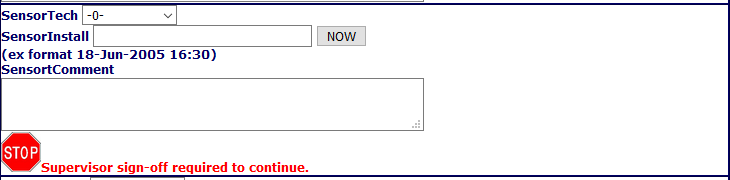 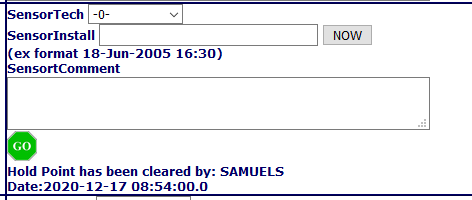 Hold Points on the Last Page
If Hold Points are on the last page, traveler cannot be closed until Hold Point is cleared
Opening an NCR or D3
NCR: Non Conformance Report
should be issued for any part that does NOT meet the specified requirements
D3s: Detours Deviations Discrepancies
should be issued for any process that cannot be completed as specified in the traveler or supporting documentation.


After Instantiating a traveler, the buttons to open an NCR or D3, or view a previously opened one, appear
Submit the page data to the database before opening either
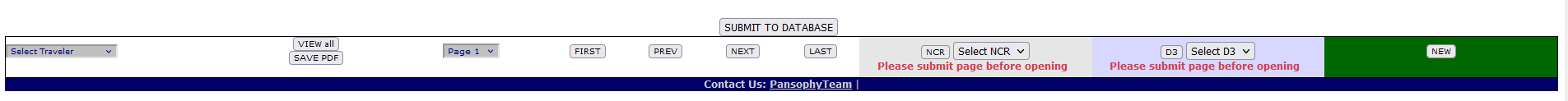 Questions?
Contact pansophy@jlab.org